Optics Laboratory
2nd Grade - 1st Semester
2018/2019

Instructors
Assist. Prof. Dr. Sabah Ibrahim
Assist. Lect. Muhanned Jamal
Assist. Lect. Najwa Ibrahim
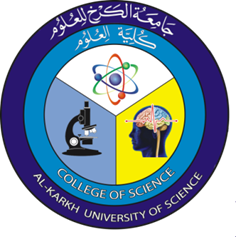 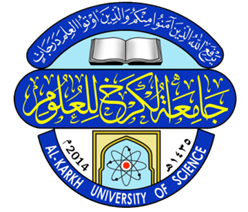 Experiment FiveCritical Angle and Total Internal Reflection